Вплив куріння, алкоголю  на  репродуктивне здоров’я
9-А клас
Паління – підступний  ворог людства, найпоширеніша  шкідлива звичка!
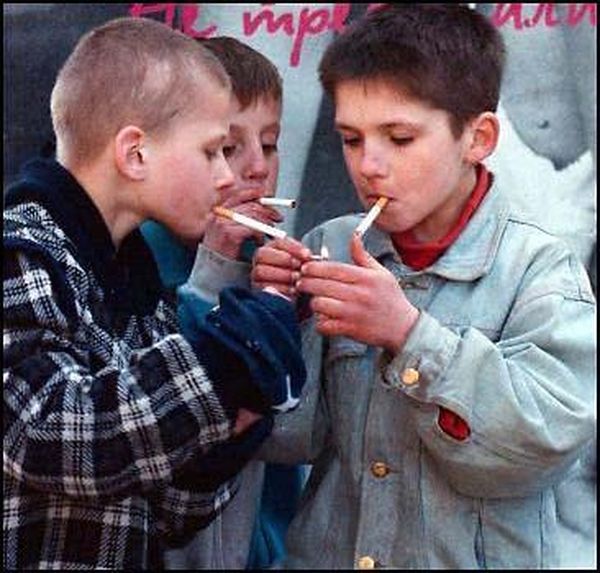 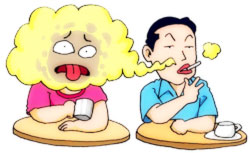 Сигарети містять нікотин, отруйні смоли і багато інших канцерогенів.
Нікотин вбиває  шість видів бактерій, з них вісім видів - корисних
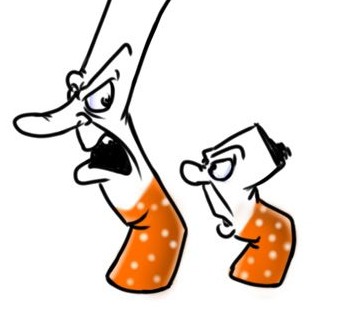 Нікотинову кислоту , яка необхідна для людського організму, виробляють спеціальні клітини.
Коли людина курить, ці клітини перестають працювати,а тому виробляється сильний потяг до сигарет.
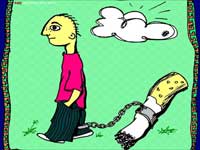 Паління починає вбивати з першої сигарети.
Цигарковий дим « багатий» на  більш ніж 4 тисячі хімічних сполук, шкідливих для здоров’я .
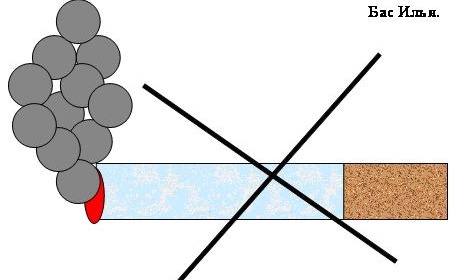 Одна викурена цигарка  вкорочує життя  на 15 хвилин
Дим  сигарет забруднює легені, спричиняє кашель.
Легені курця
Здорові легені
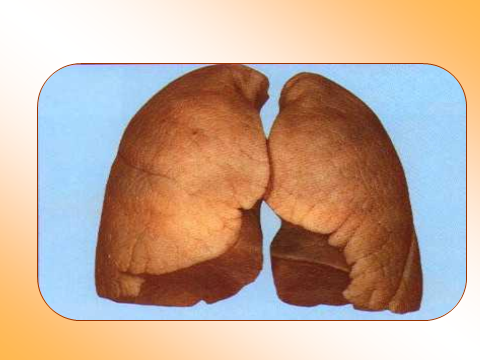 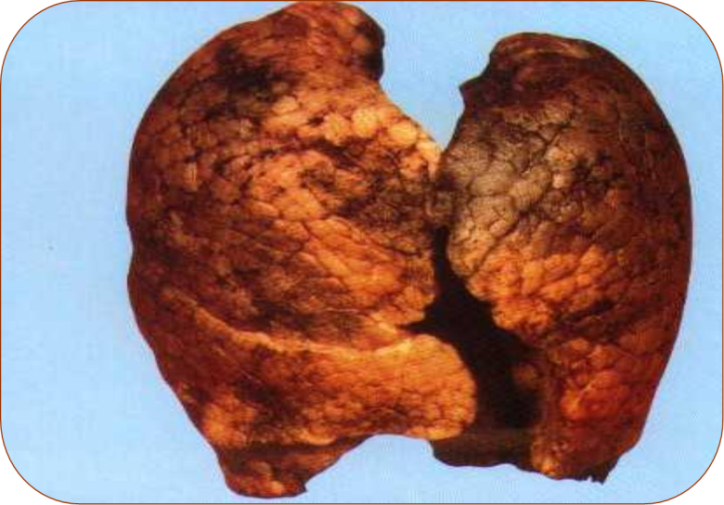 Курці частіше хворіють на рак.
Нікотин – надзвичайно сильна отрута, яка діє переважно на нервову систему і травлення.
У людей, які палять кровоносні судини втрачають еластичність, стають крихкими.
Курці отруюють не тільки себе, а й тих хто біля них.
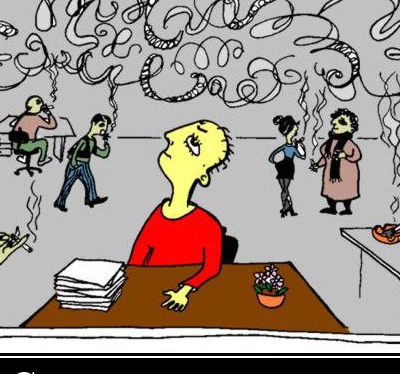 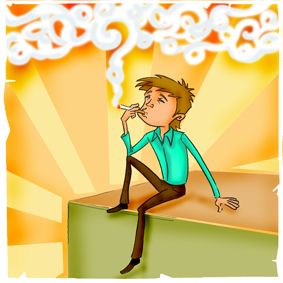 І біль в голові будеш ти відчувати,
А в розвитку фізичному будеш відставати.
В кімнаті накуреній будеш сидіти, 
НЕ буде у тебе тоді апетиту.
Нікотин утрудняє  роботу серця, прискорює пульс.
З рота погано пахне.
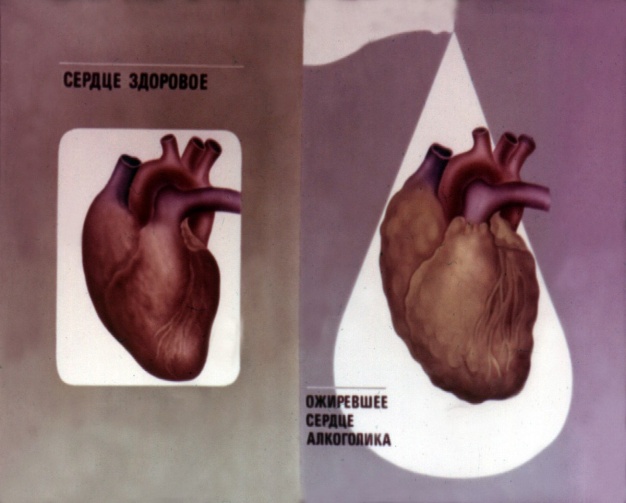 Від диму сигарет жовтіють зуби й пальці.
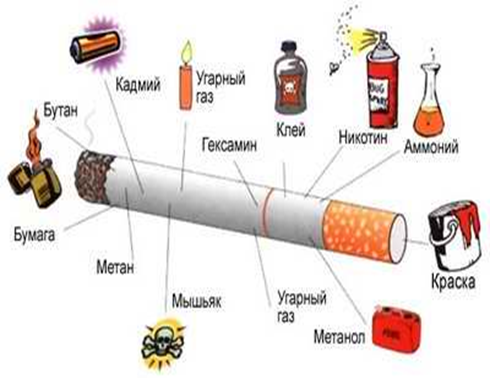 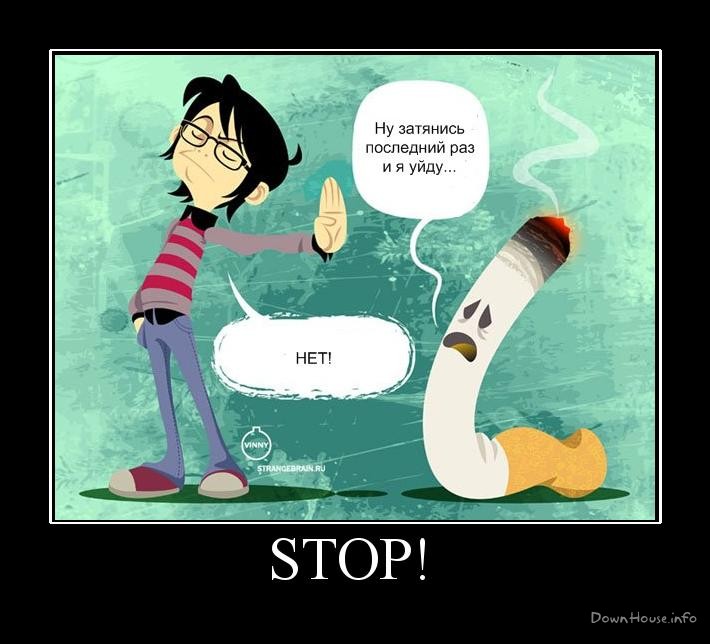 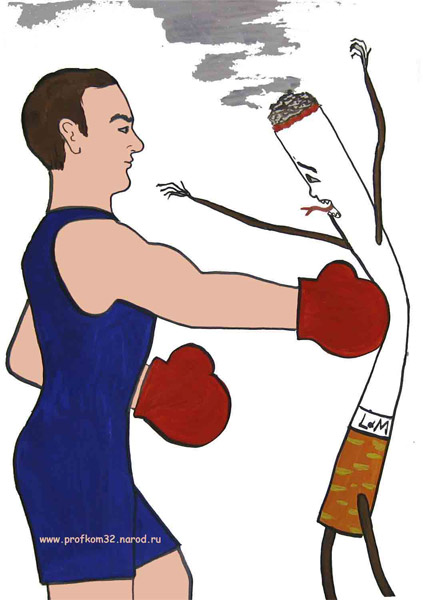 Курити не модно -    модно бути здоровим!
Алкоголізм – це важка недуга.
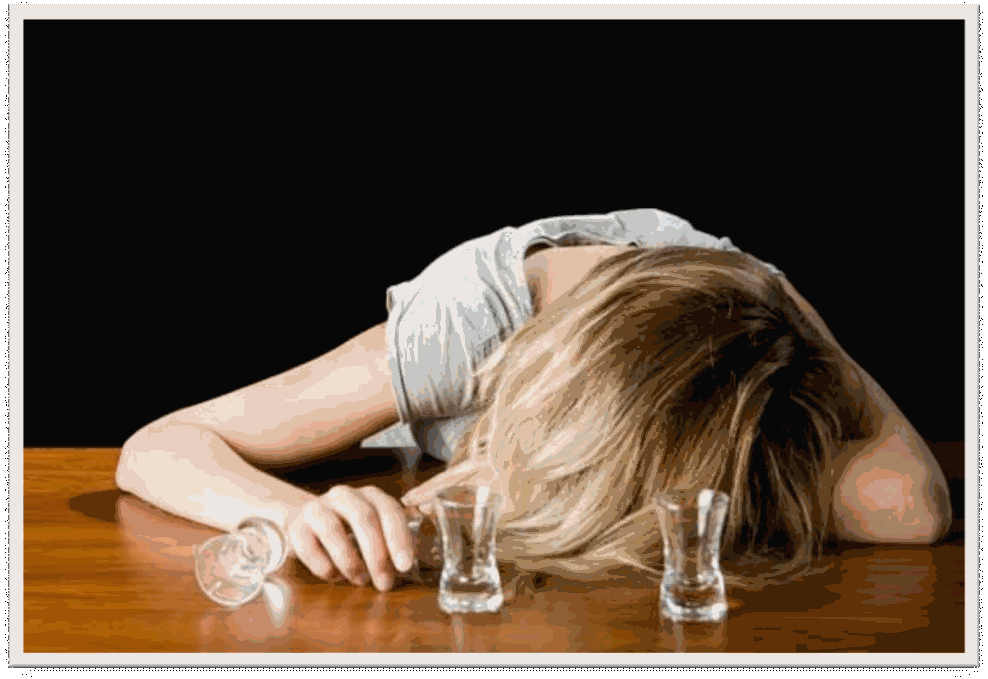 На неї хворіють ті, хто часто вживають спиртні  напої.
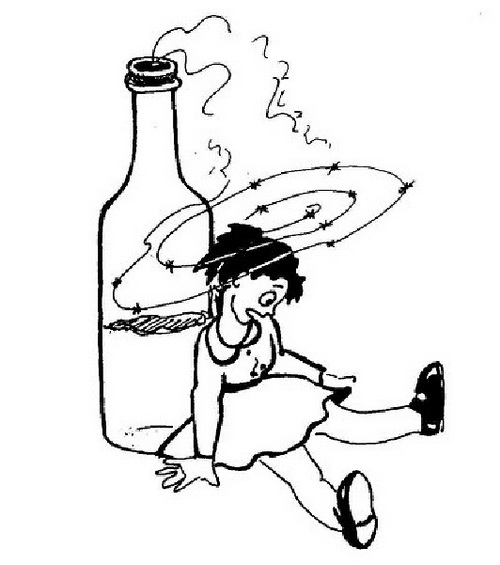 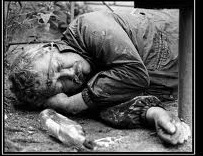 Через систематичне отруєння алкоголем можливо захворіти  на цукровий діабет.
Алкоголь  всмоктується в кров,  ним можна отруїтися  і вмерти.
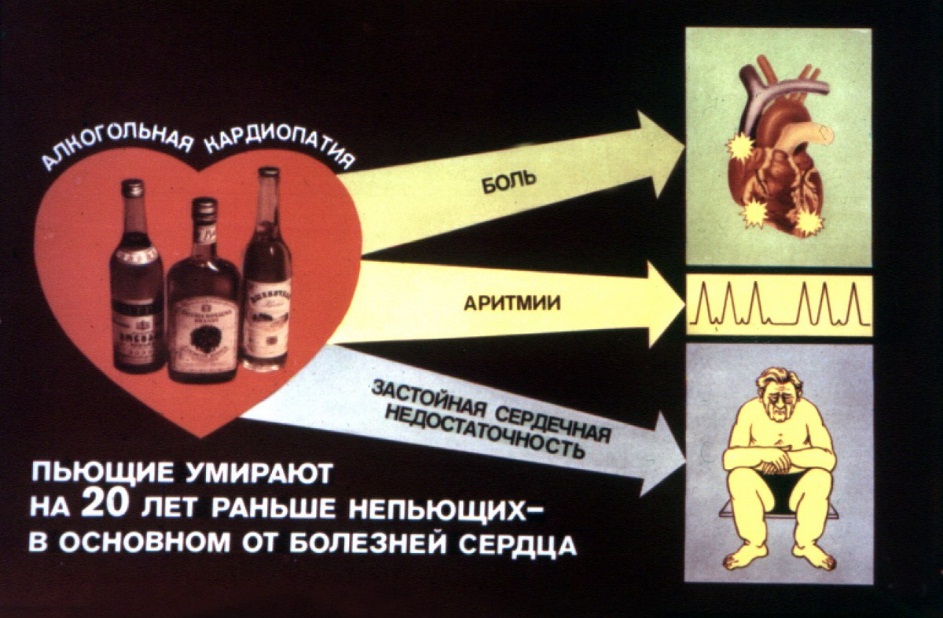 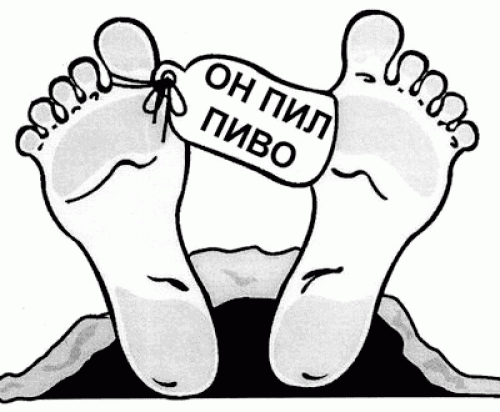 Серед причин смертності алкоголізм на третьому місці.
Майже всі алкоголіки страждають на цироз печінки, туберкульоз легень.
Від алкоголю страждають усі внутрішні органи, особливо мозок.
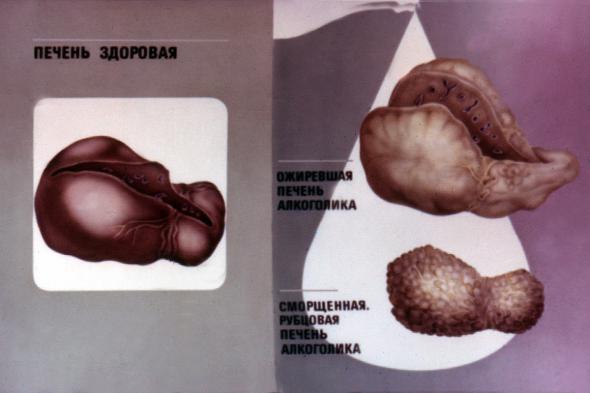 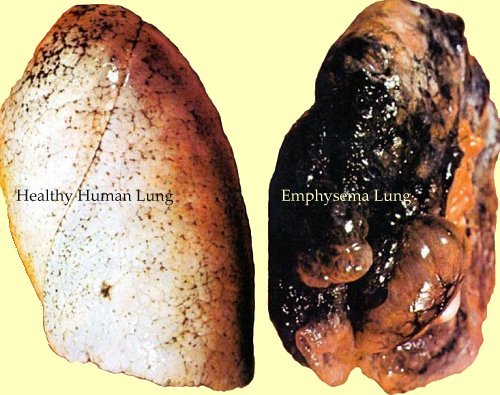 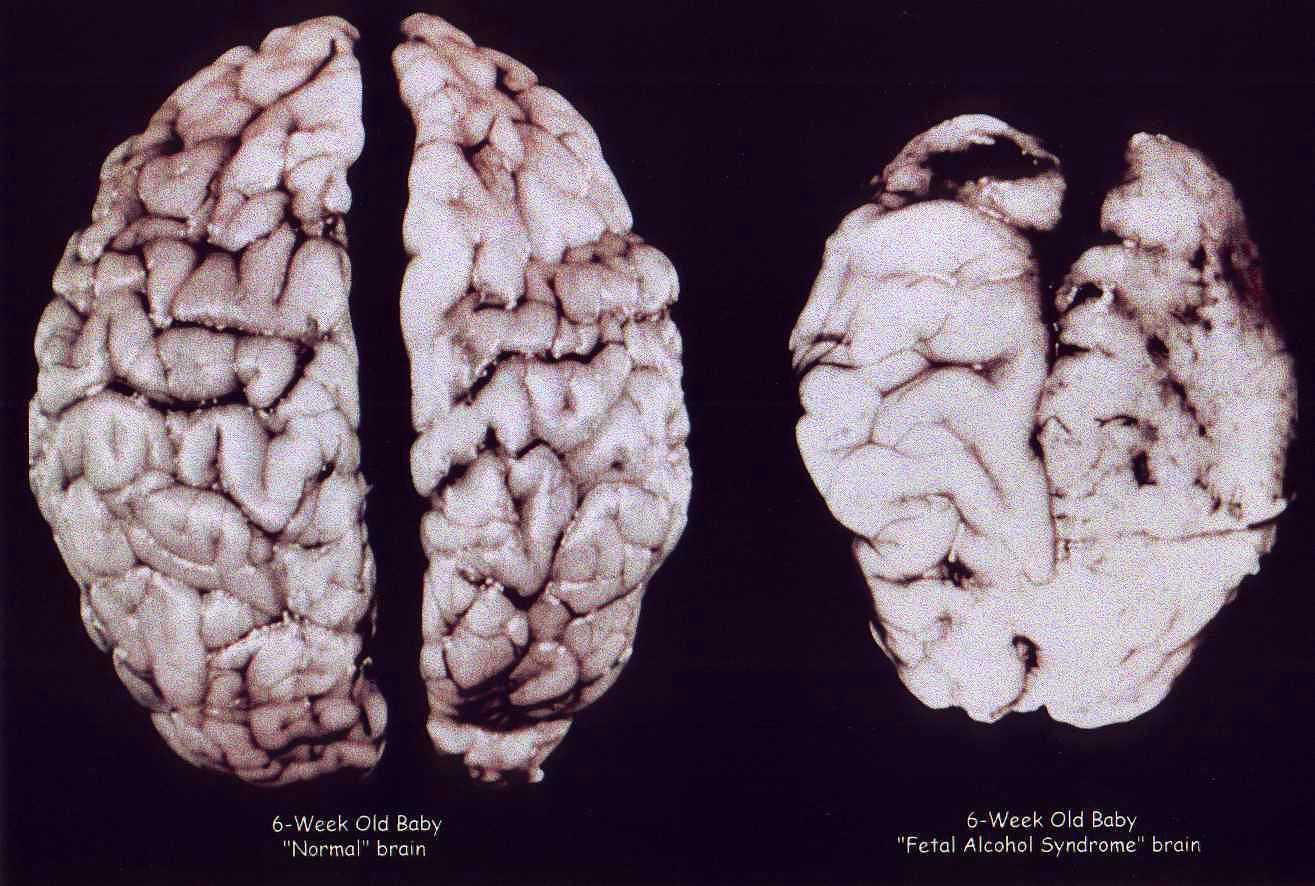 Алкоголь « тисне » на дитину:
вона погано росте
знижується увага
П’яна людина небезпечна для інших,бо вона не контролює своїх вчинків.
На грунті алкоголізму  скоюються важкі злочини.
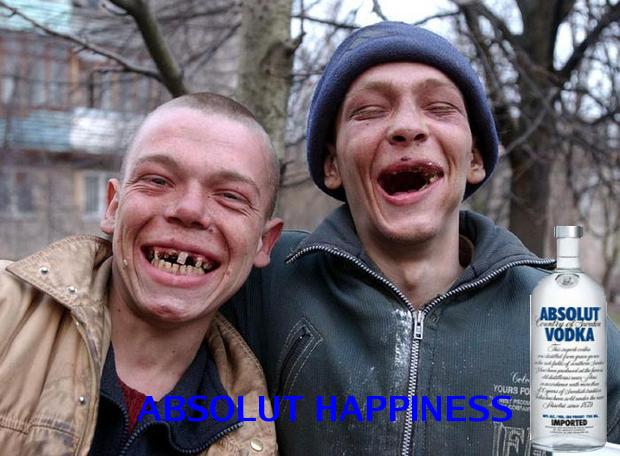 Уникайте  п’яниць!
Запам’ятайте!
Найкращий спосіб не стати алкоголіком -  не вживати спиртного.
Здоров’я – за гроші не купиш